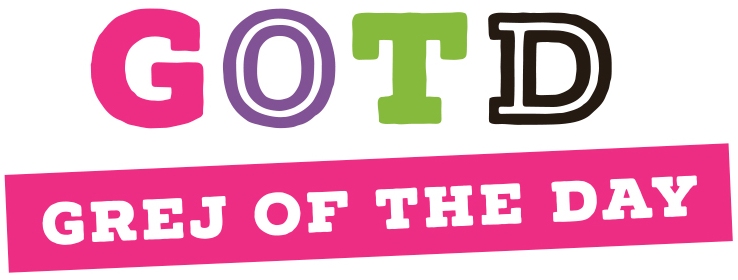 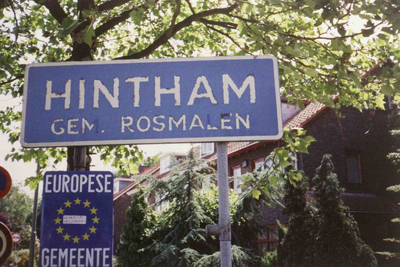 GOTD
Canon van
Rosmalen
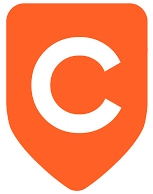 Waar?
Wat?
Wie?

Wanneer?
1
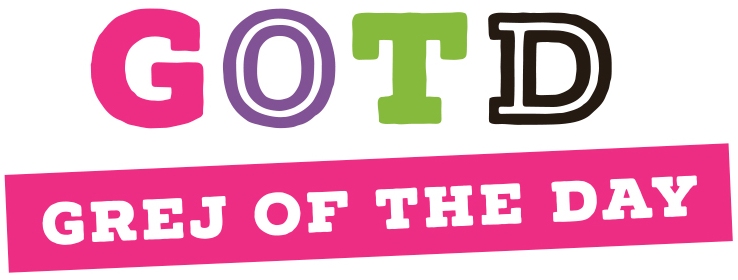 GOTD
Canon van
Rosmalen
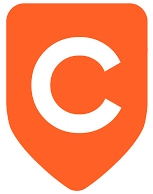 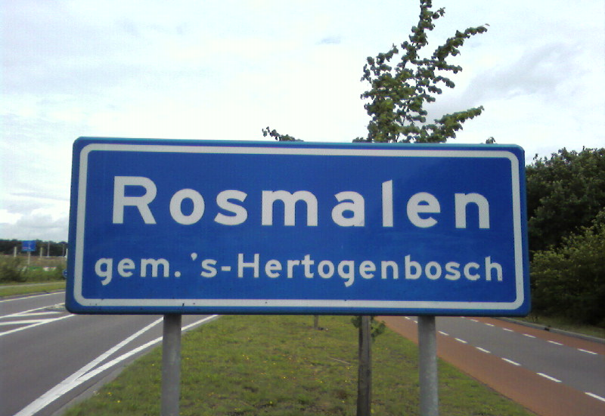 Gemeente Rosmalen
Tot 1996 Rosmalen eigen gemeentebestuur

Hintham hoorde bij gemeente Rosmalen

Al in 1300 eigendom gemeenschappelijke grond

In 1996 komt Rosmalen bij gemeente ‘s-Hertogenboch

De plaatsnaamborden laten dat zien
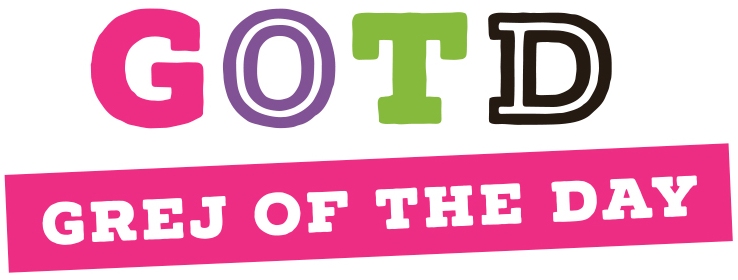 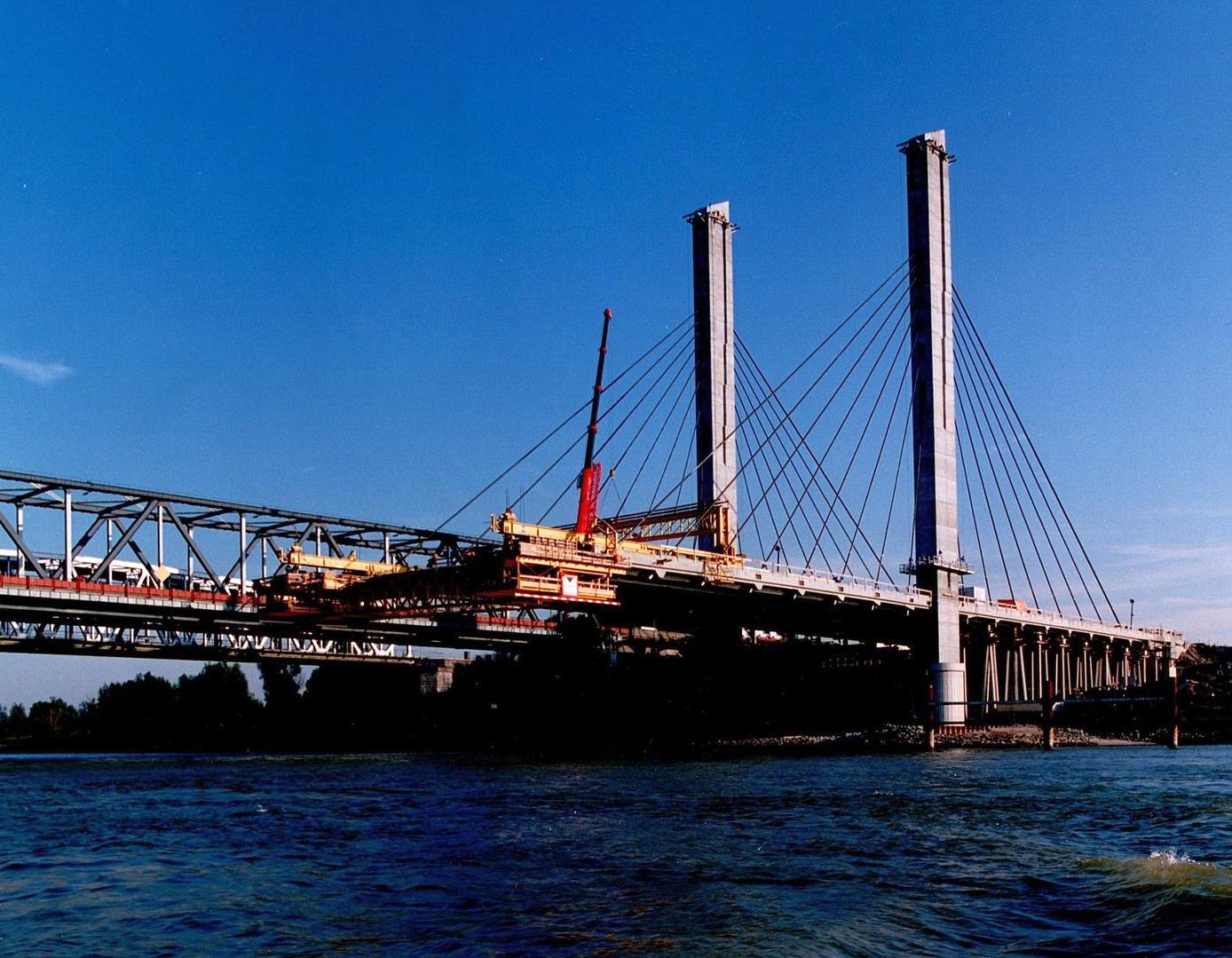 GOTD
Canon van
Rosmalen
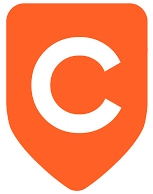 Veel werk na WOII
In Rosmalen veel bouwbedrijven
Heijmans
Hoedemakers
Pennings
E.v.a.

In Den Bosch nog meer werk:
Willem II (sigaren)
De Gruyter (produkten supermarkt)
Grasso (koelmachines)
Remington (kantoormachines)
Aanleg brug bij Zaltbommel door Heijmans in 1995
3
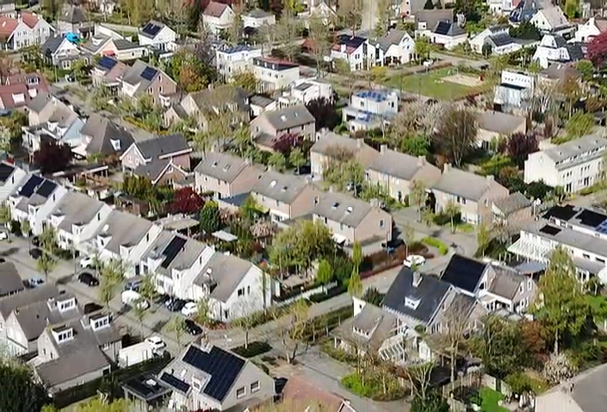 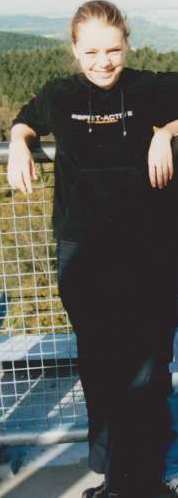 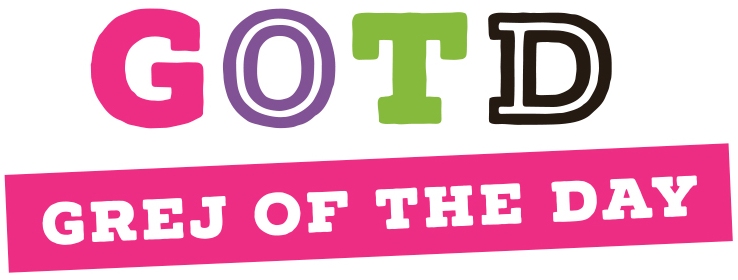 GOTD
Canon van
Rosmalen
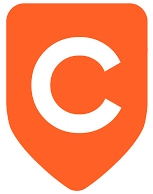 Dus meer huizen!
In 1785 

In 1880

In 1915 

In 1960

In 1985

In 2022
1000 inwoners

3000 inwoners

4106 inwoners

10.000 inwoners

25.000 inwoners

38.000 inwoners
Na WO II kwamen er  steeds weer nieuwe wijken bij:
‘t Ven, De Sparrenburg, De Overlaet en  De Groote Wielen.
Maartje Remmers, 
de 25.000-ste inwoner
4
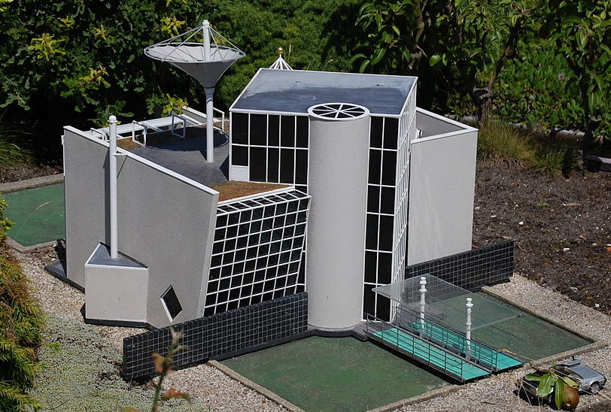 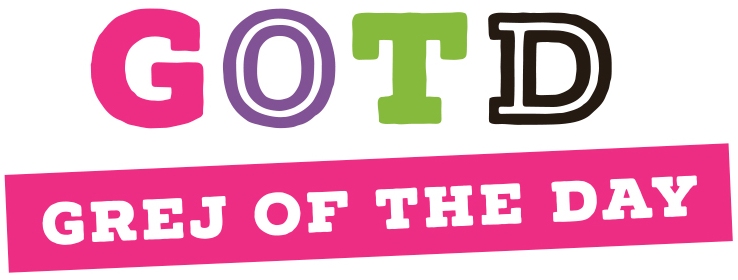 GOTD
Canon van
Rosmalen
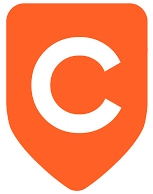 Huis van de Toekomst
Na WO II ook veel nieuwe uitvindingen
Televisie
Computer
Smartphone

Van 1989 – 1996 in Rosmalen: 
Huis van de Toekomst
Bedacht door Chriet Titulaer
Voorspellingen komen uit
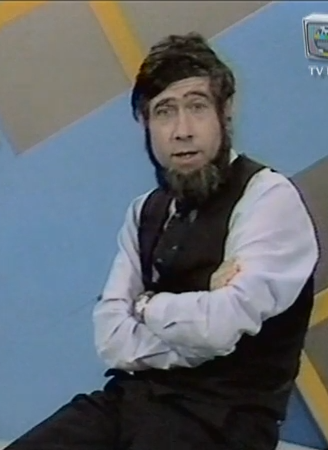 Bedenker en voorspeller
Chriet Titulaer
5
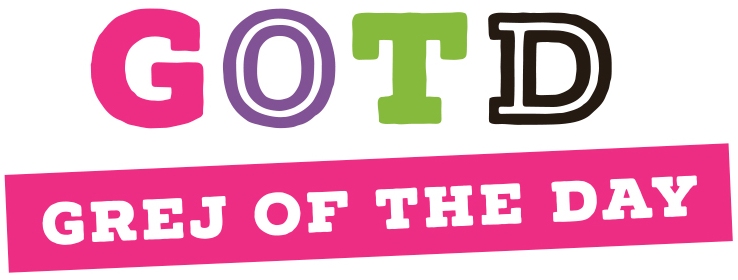 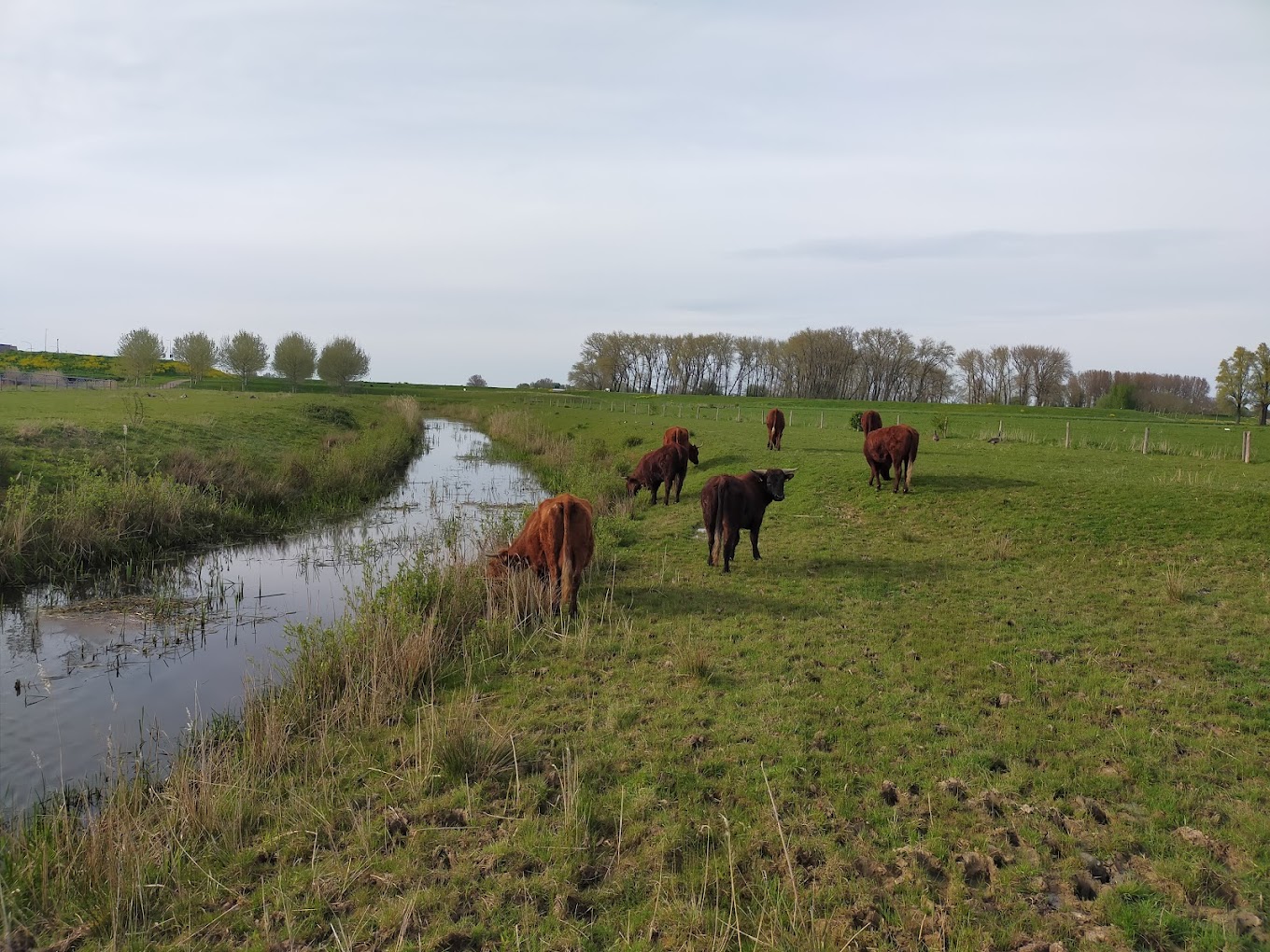 GOTD
Canon van
Rosmalen
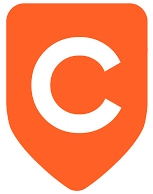 Wow: Kanaalpark
2015: Opening Maximakanaal
Omlegging Zuid-Willemsvaart
Den Dungen – Gewande
7 jaar gegraven en aangelegd
Nodig omdat schepen groter werden

Er langs nieuw: Kanaalpark
Langs Rosmalense Aa
Planten en dieren komen terug
O.a. kudde Rode Geuzen (koeien)
6
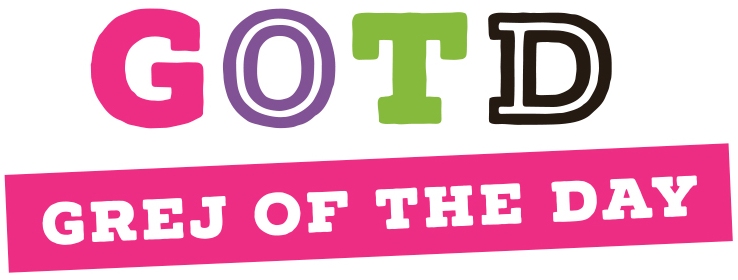 GOTD
Canon van
Rosmalen
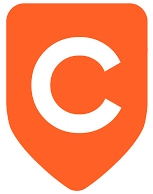 Extra
Filmpje : Het Huis van de Toekomst in ANDERE TIJDEN ( 8 minuten)
7
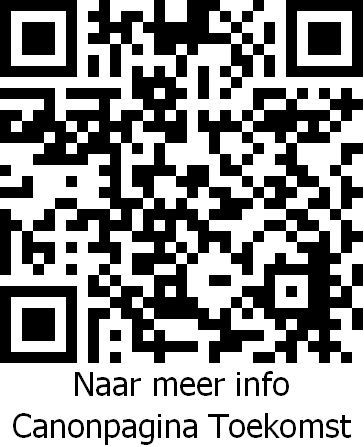 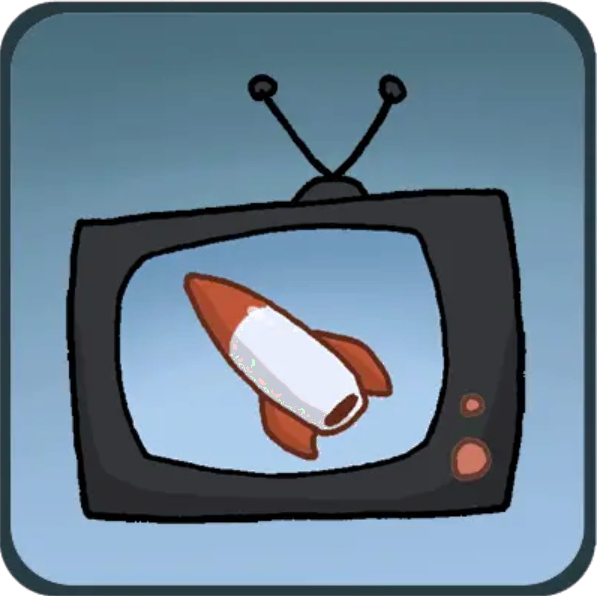 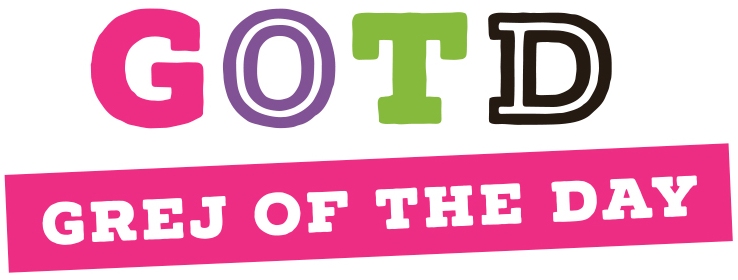 GOTD
Canon van
Rosmalen
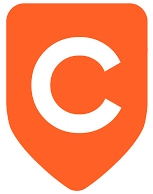 Naar meer info op Canon-pagina
1950 - Nu
Tijd van de televisie en computers
©© 2024 Jan van Nuland, samenstelling tekst en vormgeving – canonrosmalen@gmail.com
8